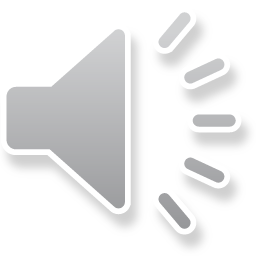 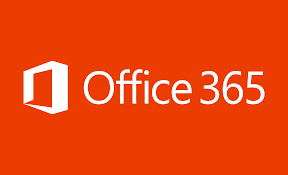 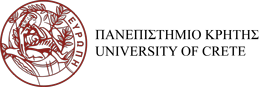 Οδηγίες εγκατάστασης του Office 365
ΚΥΥΤΠΕ - Κέντρο Υποδομών Υπηρεσιών Τεχνολογίας Πληροφορικής και Επικοινωνιών
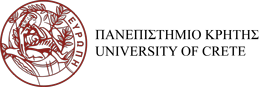 Οδηγίες εγκατάστασης του Office 365
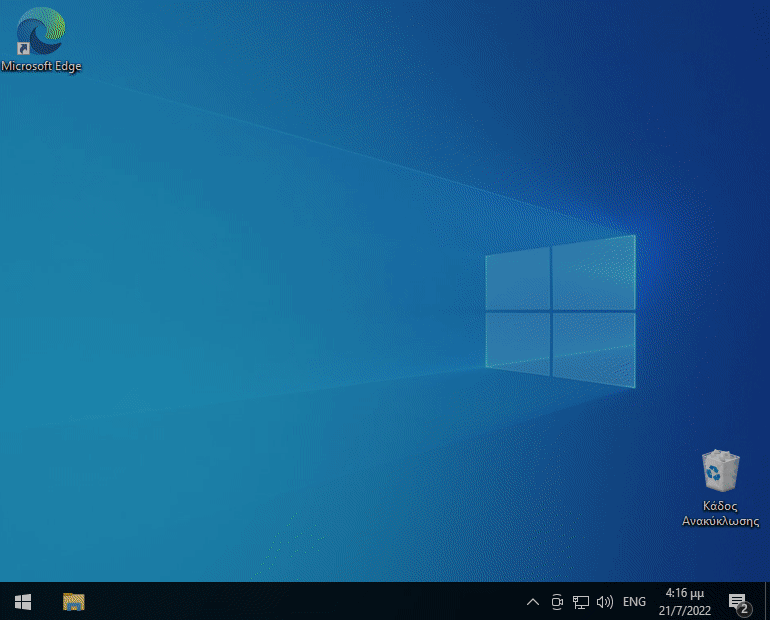 Προετοιμασία
Βεβαιωθείτε ότι δεν υπάρχει άλλη έκδοση Microsoft Office εγκατεστημένη στον υπολογιστή σας.Αν υπάρχει μπορείτε να την αφαιρέσετε από την επιλογή «Εφαρμογές» που βρίσκεται στις «Ρυθμίσεις» του υπολογιστή.
ΚΥΥΤΠΕ - Κέντρο Υποδομών Υπηρεσιών Τεχνολογίας Πληροφορικής και Επικοινωνιών
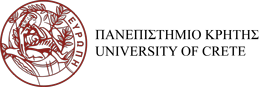 Οδηγίες εγκατάστασης του Office 365
Έχετε λάβει ένα μήνυμα ηλεκτρονικής αλληλογραφίας με τα στοιχεία ενεργοποίησης του λογαριασμού σας στην Microsoft.
ΚΥΥΤΠΕ - Κέντρο Υποδομών Υπηρεσιών Τεχνολογίας Πληροφορικής και Επικοινωνιών
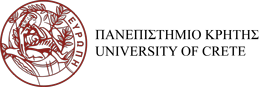 Οδηγίες εγκατάστασης του Office 365
BHMA 1.
Βεβαιωθείτε ότι το μήνυμα ηλεκτρονικής αλληλογραφίας που λάβατε έχει τίτλο «Πληροφορίες λογαριασμού για νέους ή τροποποιημένους χρήστες» και αποστολέα «Microsoft on behalf of your organization <ms-noreply@microsoft.com>».
ΚΥΥΤΠΕ - Κέντρο Υποδομών Υπηρεσιών Τεχνολογίας Πληροφορικής και Επικοινωνιών
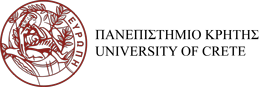 Οδηγίες εγκατάστασης του Office 365
BHMA 2.
Σημειώστε το όνομα χρήστη που σας έχει αποδοθεί και τον προσωρινό κωδικό πρόσβασης.
ΚΥΥΤΠΕ - Κέντρο Υποδομών Υπηρεσιών Τεχνολογίας Πληροφορικής και Επικοινωνιών
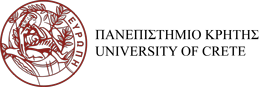 Οδηγίες εγκατάστασης του Office 365
BHMA 3.
Κάνοντας κλικ στην επιλογή «Είσοδος στο Office 365» θα μεταβείτε στη σελίδα σύνδεσης.
ΚΥΥΤΠΕ - Κέντρο Υποδομών Υπηρεσιών Τεχνολογίας Πληροφορικής και Επικοινωνιών
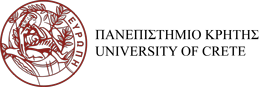 Οδηγίες εγκατάστασης του Office 365
BHMA 4.
Στη σελίδα σύνδεσης, συμπληρώστε το όνομα χρήστη που σας αποδόθηκε (εφόσον δεν είναι ήδη συμπληρωμένο), τον προσωρινό κωδικό πρόσβασης που σημειώσατε στο δεύτερο βήμα και τέλος επιλέξτε «Είσοδος».
ΚΥΥΤΠΕ - Κέντρο Υποδομών Υπηρεσιών Τεχνολογίας Πληροφορικής και Επικοινωνιών
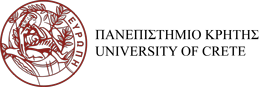 Οδηγίες εγκατάστασης του Office 365
BHMA 5.
Η αντικατάσταση του προσωρινού κωδικού με νέο οριστικό κωδικό είναι απαραίτητη.
Ο νέος κωδικός  πρέπει να έχει μήκος τουλάχιστον 8 χαρακτήρες και να περιλαμβάνει 3 από τα ακόλουθα:
κεφαλαία γράμματα
πεζά γράμματα
αριθμούς
σύμβολα
ΚΥΥΤΠΕ - Κέντρο Υποδομών Υπηρεσιών Τεχνολογίας Πληροφορικής και Επικοινωνιών
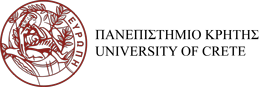 Οδηγίες εγκατάστασης του Office 365
BHMA 6.
Εφόσον ολοκληρώσατε επιτυχώς το προηγούμενο βήμα, επιλέγετε αν θέλετε να παραμείνετε συνδεδεμένοι στο νέο σας λογαριασμό στην Microsoft.
ΚΥΥΤΠΕ - Κέντρο Υποδομών Υπηρεσιών Τεχνολογίας Πληροφορικής και Επικοινωνιών
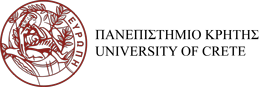 Οδηγίες εγκατάστασης του Office 365
BHMA 7.
Σε αυτό το σημείο θα πρέπει να βρίσκεστε ήδη στην διαδικτυακή περιοχή του νέου Office 365.
Από εδώ μπορείτε να κάνετε λήψη του αρχείου εγκατάστασης του Office για τον προσωπικό σας υπολογιστή.
ΚΥΥΤΠΕ - Κέντρο Υποδομών Υπηρεσιών Τεχνολογίας Πληροφορικής και Επικοινωνιών
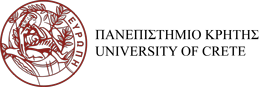 Οδηγίες εγκατάστασης του Office 365
BHMA 8.
Στο επάνω δεξιά μέρος της σελίδας, θα βρείτε μια λίστα επιλογών με τίτλο«Εγκατάσταση του Office».
Κάνοντας κλικ στην λίστα και επιλέγοντας «Εφαρμογές Office 365», ξεκινά η λήψη του αρχείου εγκατάστασης.
ΚΥΥΤΠΕ - Κέντρο Υποδομών Υπηρεσιών Τεχνολογίας Πληροφορικής και Επικοινωνιών
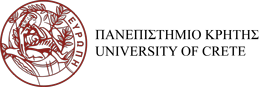 Οδηγίες εγκατάστασης του Office 365
BHMA 9.
Όταν ολοκληρωθεί η λήψη του αρχείου εγκατάστασης, επιλέξτε «Άνοιγμα αρχείου».
ΚΥΥΤΠΕ - Κέντρο Υποδομών Υπηρεσιών Τεχνολογίας Πληροφορικής και Επικοινωνιών
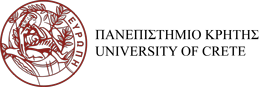 Οδηγίες εγκατάστασης του Office 365
BHMA 10.
Ανάλογα τις ρυθμίσεις ασφαλείας που έχουν γίνει στο παρελθόν στον υπολογιστή σας ενδέχεται να σας εμφανιστεί το παραπάνω μήνυμα. Επιλέξτε «Ναι» και η εγκατάσταση ξεκινά.
ΚΥΥΤΠΕ - Κέντρο Υποδομών Υπηρεσιών Τεχνολογίας Πληροφορικής και Επικοινωνιών
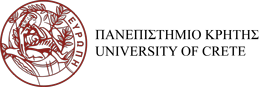 Οδηγίες εγκατάστασης του Office 365
BHMA 11.
Η εγκατάσταση ενδέχεται να διαρκέσει αρκετή ώρα καθώς γίνεται αυτόματη λήψη μεγάλου όγκου δεδομένων μέσω διαδικτύου.Αν η εγκατάσταση πραγματοποιείται σε φορητό υπολογιστή βεβαιωθείτε ότι είναι συνδεδεμένος σε σταθερή παροχή ρεύματος.
ΚΥΥΤΠΕ - Κέντρο Υποδομών Υπηρεσιών Τεχνολογίας Πληροφορικής και Επικοινωνιών
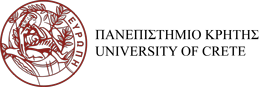 Οδηγίες εγκατάστασης του Office 365
BHMA 12.
Η εγκατάσταση των εφαρμογών του Microsoft Office 365 στον υπολογιστή σας έχει ολοκληρωθεί. Μπορείτε να κλείσετε τον οδηγό εγκατάστασης και να αναζητήσετε τις εφαρμογές στο μενού έναρξη.
ΚΥΥΤΠΕ - Κέντρο Υποδομών Υπηρεσιών Τεχνολογίας Πληροφορικής και Επικοινωνιών
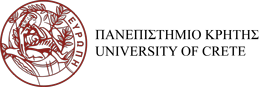 Οδηγίες εγκατάστασης του Office 365
BHMA 13.
Κατά την πρώτη εκτέλεση μιας εφαρμογής (πχ. Excel) είναι απαραίτητο να επιλέξετε το κουμπί «Είσοδος» και να εισέλθετε με τον νέο σας λογαριασμό Microsoft για να ενεργοποιηθεί το προϊόν.
ΚΥΥΤΠΕ - Κέντρο Υποδομών Υπηρεσιών Τεχνολογίας Πληροφορικής και Επικοινωνιών
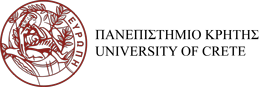 Οδηγίες εγκατάστασης του Office 365
BHMA 14.
Συμπληρώστε το όνομα χρήστη που σημειώσατε στο βήμα 2 και πατήστε «Επόμενο».
ΚΥΥΤΠΕ - Κέντρο Υποδομών Υπηρεσιών Τεχνολογίας Πληροφορικής και Επικοινωνιών
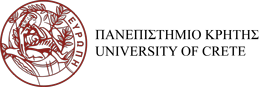 Οδηγίες εγκατάστασης του Office 365
Συμπληρώστε τον κωδικό πρόσβασης που δημιουργήσατε στο βήμα 5 και επιλέξτε «Είσοδος».
BHMA 15.
ΚΥΥΤΠΕ - Κέντρο Υποδομών Υπηρεσιών Τεχνολογίας Πληροφορικής και Επικοινωνιών
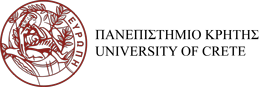 Οδηγίες εγκατάστασης του Office 365
BHMA 16.
Εφόσον τα στοιχεία του λογαριασμού συμπληρώθηκαν ορθά, ο οδηγός ενεργοποίησης θα σας ρωτήσει αν επιθυμείτε να απομνημονευτούν. Για τη δική σας διευκόλυνση συνιστάται να επιλέξετε ΟΚ.
ΚΥΥΤΠΕ - Κέντρο Υποδομών Υπηρεσιών Τεχνολογίας Πληροφορικής και Επικοινωνιών
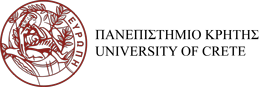 Οδηγίες εγκατάστασης του Office 365
BHMA 17.
Η εγκατάσταση και η ενεργοποίηση έχουν ολοκληρωθεί. Πατήστε το κουμπί «Τέλος».
Πλέον μπορείτε να χρησιμοποιείτε το Microsoft Office αναζητώντας την εφαρμογή που επιθυμείτε (Word, Excel, κλπ) από το μενού Έναρξη.
ΚΥΥΤΠΕ - Κέντρο Υποδομών Υπηρεσιών Τεχνολογίας Πληροφορικής και Επικοινωνιών
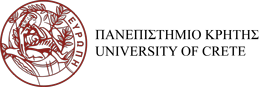 Προκειμένου να αποκτήσετε πρόσβαση στο Office 365 παρακαλούμε επικοινωνήστε με τη γραμματεία του τμήματός σας και για διευκρινίσεις με το Τμήμα Υποστήριξης Χρηστών του ΚΥΥΤΠΕ (email: helpdesk@uoc.gr, τηλ: 281 039 3312)